外研版新标准
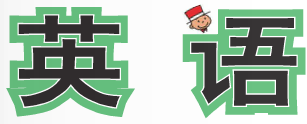 七年级上册
Module 2 
My family
Unit 2
These are my parents.
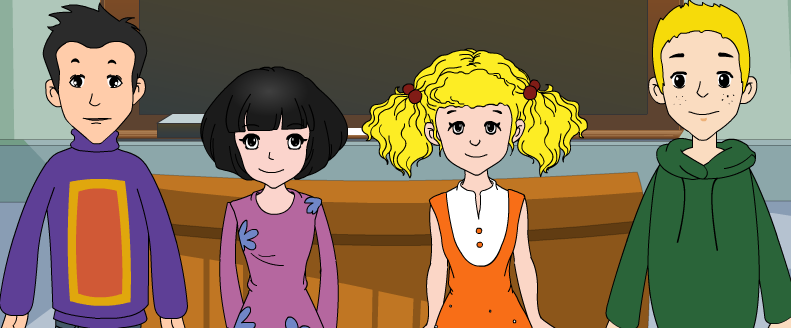 Words and expressions
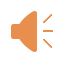 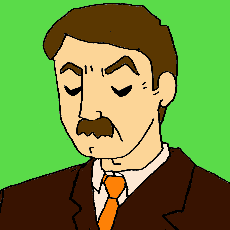 When you see a man or a woman,
What jobs can you think of ?
actor
manager
teacher
bus driver
policeman
?
/'hɔspitl /
/bʌs/ /'steiʃən /
hospital
bus station
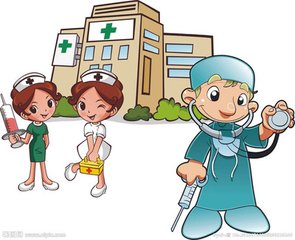 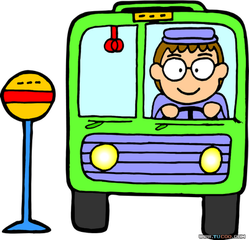 nurses
/'draivə /
driver
doctor
/nə:s /
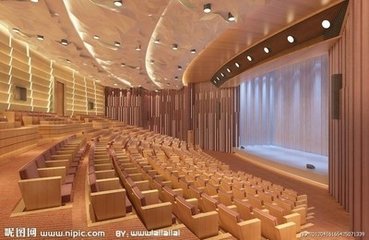 actor
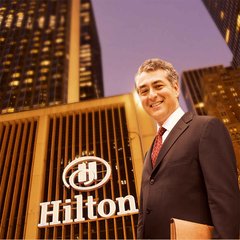 theatre
/'θiətə /
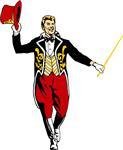 /'mænidʒə
manager
1.What and where
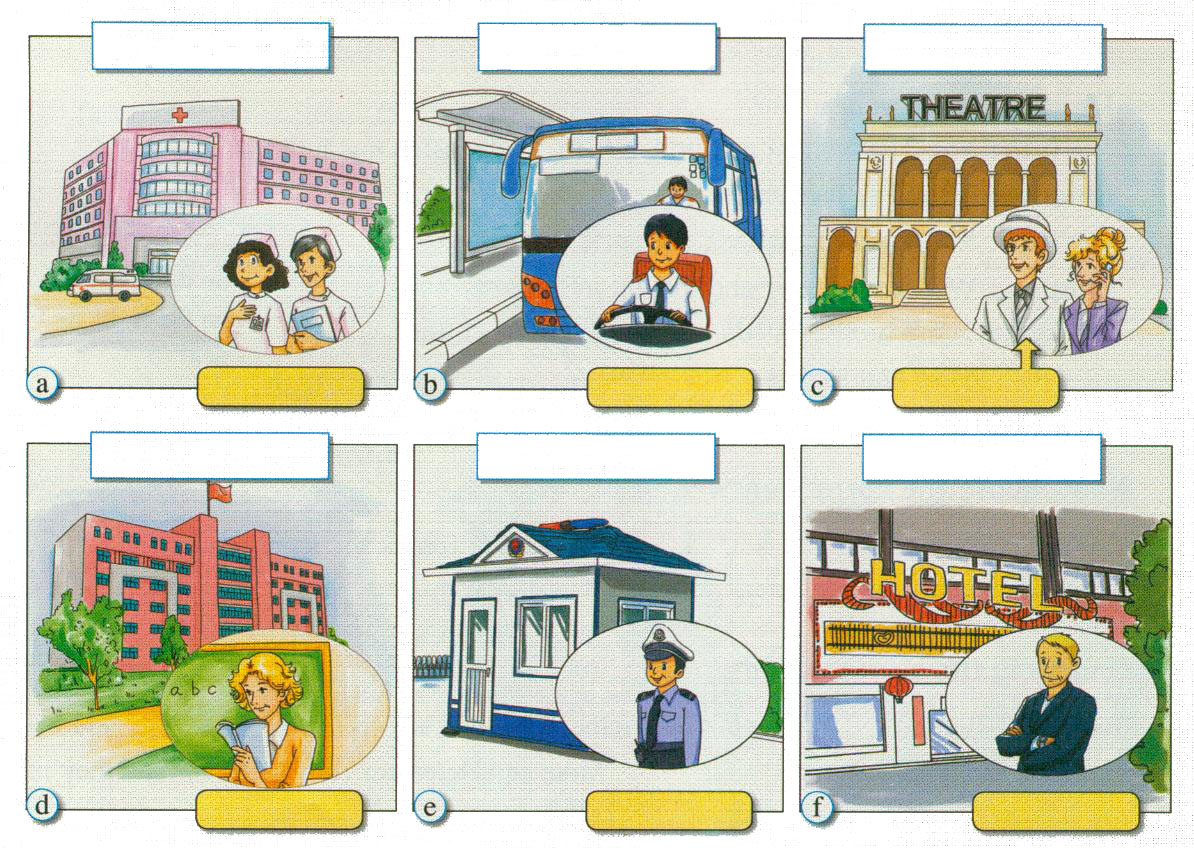 hospital
bus station
theatre
nurses
actor
bus driver
school
hotel
police station
policeman
hotel manager
English teacher
P 10 3. Read the passage and write the letters of the pictures in Activity 1.

1 These are Betty's parents. _______
2 These are Lingling's mother and Daming's mother. ___________
3 This is Tony's father. ___________
4 This is Tony's mother. __________
5 This is Daming's father. _________
6 This is Lingling's father. __________
c
a
f
d
e
b
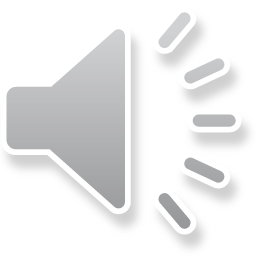 Complete the table.
police station
policeman
theatre
manager
hospital
manager   hotel
driver   bus station
nurse    hospital
teacher     school
A: What does Betty’s father do?     B: He is an actor. 
A: Where does he work?      B: He works at a theatre.
Watch and read
6. Retelling
I have made many friends in my new school. Now let me introduce them to you. This is ….
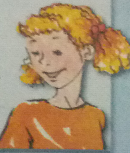 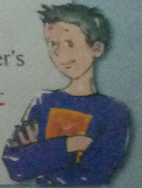 Li Daming
Chinese
father's job
policeman
 nurse
Betty King 
American 
actor
the  manager of
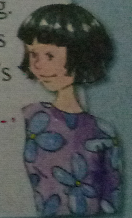 Wang Lingling 
Chinese
nurse
hospital
bus driver
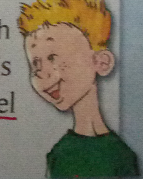 Tony Smith 
English teacher 
hotel manager
8. Writing
My family
1. Put Module 1 and Module 2 together to
  introduce your family.
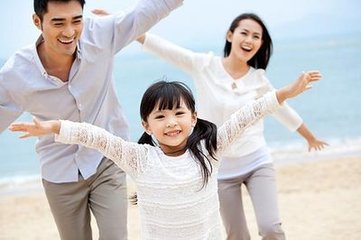 Members:
  Job and place:
  Hobby:
     ........     
  And other information.
5. Look at this sentence.
My name is Tony Smith and I’m English.
capital letter
full stop
提示: 英语句子的首字母; 姓名的首字母; 第一人称I以及国家名称的首字母都需要大写。英语中句号用实心小圆点表示。
My family
I love my family, because I have a happy family.     My father is an officer and he works in the government. He is tall with a pair of black glasses. His hobby is playing table tennis .My mother is a housewife. She is very kind and nice. I love my parents very much!     I am an eleven-year-old schoolboy, I am in  Guidian Middle School. Playing volleyball is my favourite sport . There is a little baby in my home, she is my sister. She is so lovely that everyone likes her.    I’m very happy to live with my parents together!
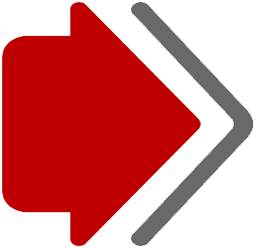 Good  bye!
授课教师
桂林市桂电中学 杨晔